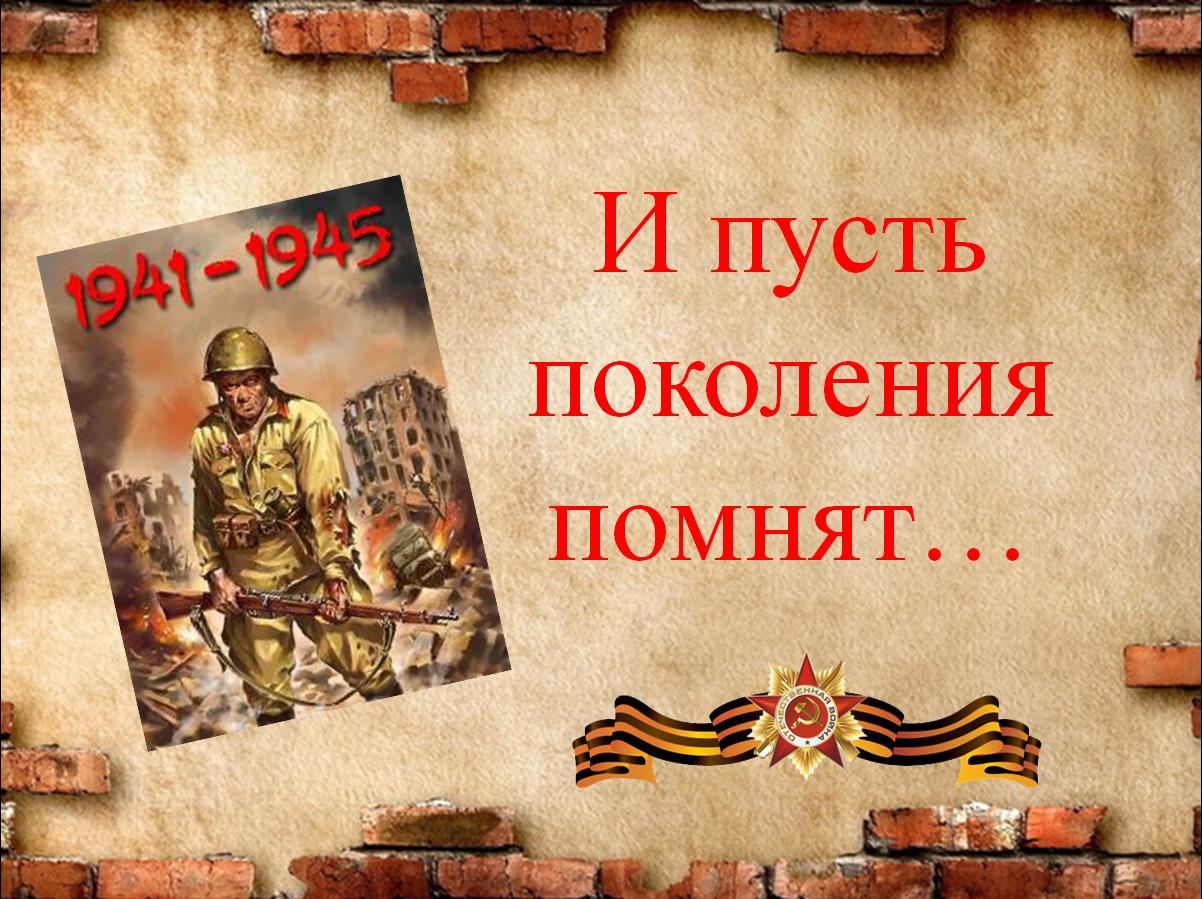 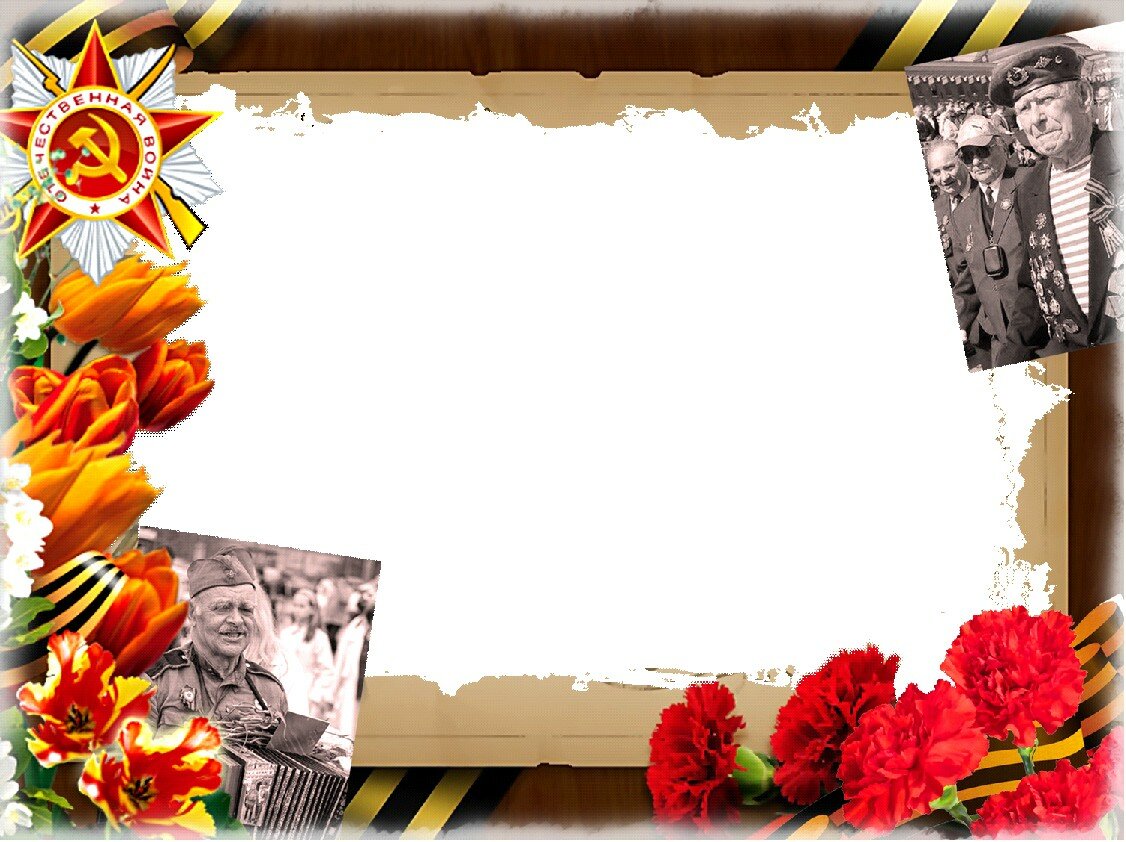 Проект по патриотическому воспитанию«И ПУСТЬ ПОКОЛЕНИЯ ПОМНЯТ…»
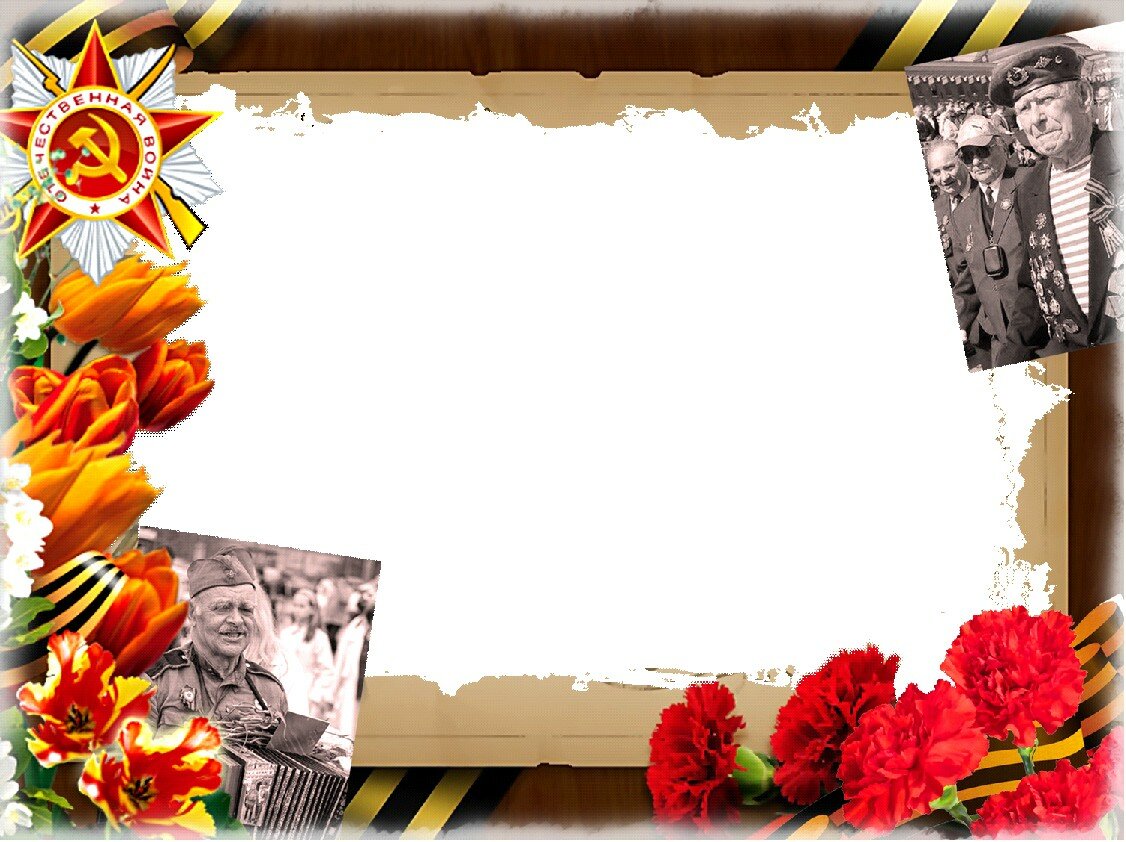 Организаторы проекта:  Калинина Марина Владимировна - воспитатель,  Голованова Надежда Анатольевна- воспитатель,  Целевая аудитория:  Дети 5, 6, 7 лет, воспитатели, родители (законные представители).Сроки реализации : Апрель – Май 2020 г.
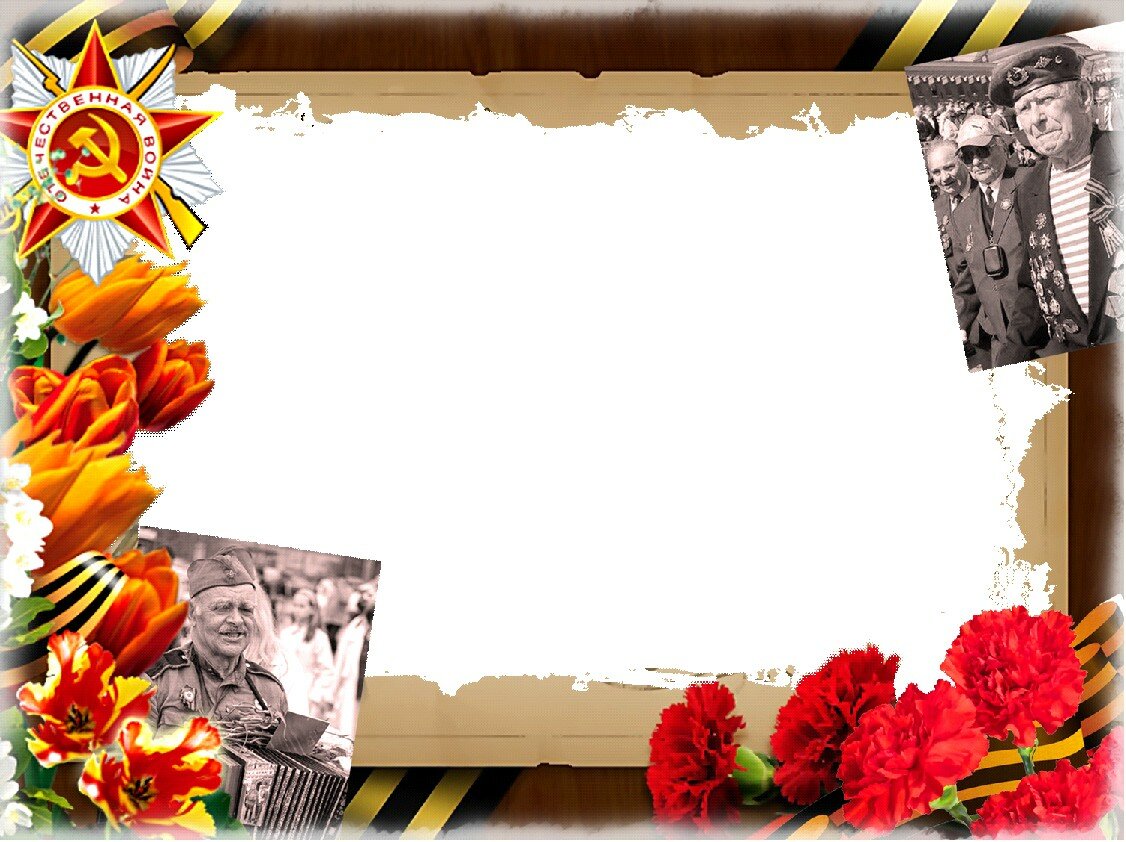 Ведущая идея : Установление связующей нити  поколений, через совместную социально-значимую деятельность детей ДОУ , воспитателей и родителей. Социально значимая проблема:Насколько хорошо современное поколение  помнит  историю страны, а именно  события Великой Отечественной войны? Почитают ли ветеранов войны, тех, кто за нашу свободу рисковал своей жизнью.Эти вопросы, безусловно, являются не только социально значимыми, но и  нравственными. На наш взгляд, в обществе наблюдается отсутствие должного внимания подрастающим      поколением ветеранам ВОВ и пожилым людям.
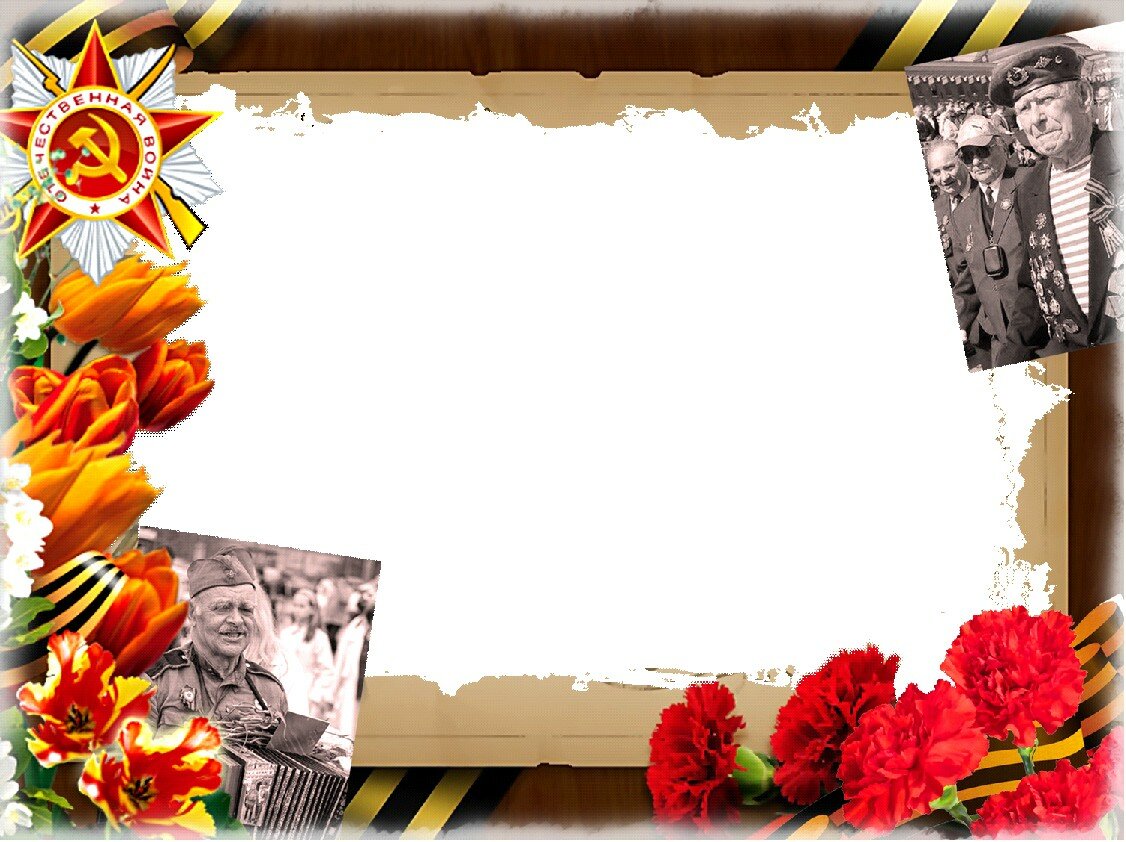 Актуальность
В последние годы проблеме гражданско-патриотического  и духовно-нравственного воспитания уделяется пристальное внимание. Об актуальности патриотизма, о нашей верности идеалам старшего поколения свидетельствуют многие явления современной жизни.
Очень важным для формирования любви к родному   краю является изучение дошкольниками истории своего поселка, людей, которые в нем жили и живут. Несомненно, самыми мужественными людьми военных событий были и наши земляки, ветераны ВОВ.
Нам захотелось увековечить в памяти детей ,  имена  ветеранов ВОВ, которым судьба уготовила нелегкую жизнь.
Не смотря на то, что многих ветеранов уже нет с нами, мы не должны забывать, кто ковал победу в боях. Эта память нужна нам. Эта память поколений.
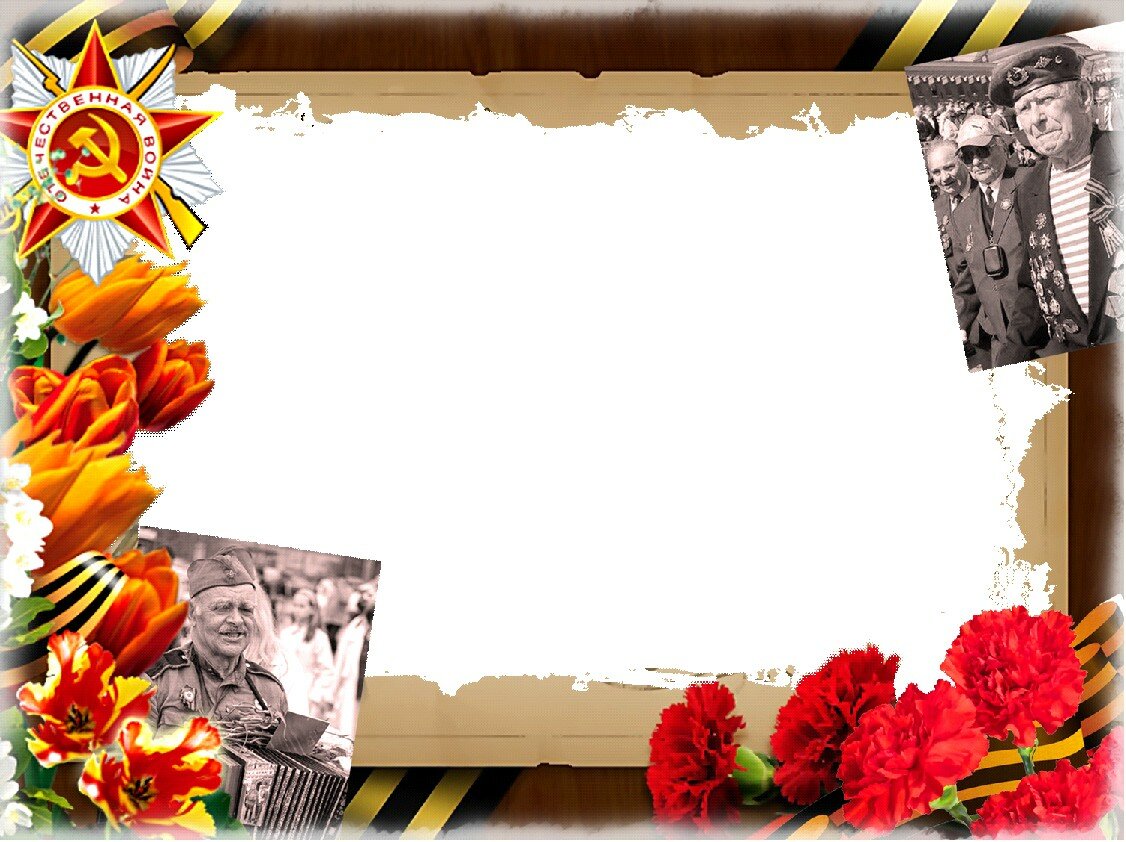 Целепологание:
увековечить подвиг  ветеранов Великой  Отечественной Войны 
В основе проекта лежит гипотеза, о том, что организация гражданско-патриотического воспитания дошкольников во внеурочной деятельности, через социально-значимую деятельность  может стать эффективным средством формирования социально полезной направленности личности, социальной и политической активности младших подростков, которая способствует формированию духовно-нравственных, патриотических ориентиров.
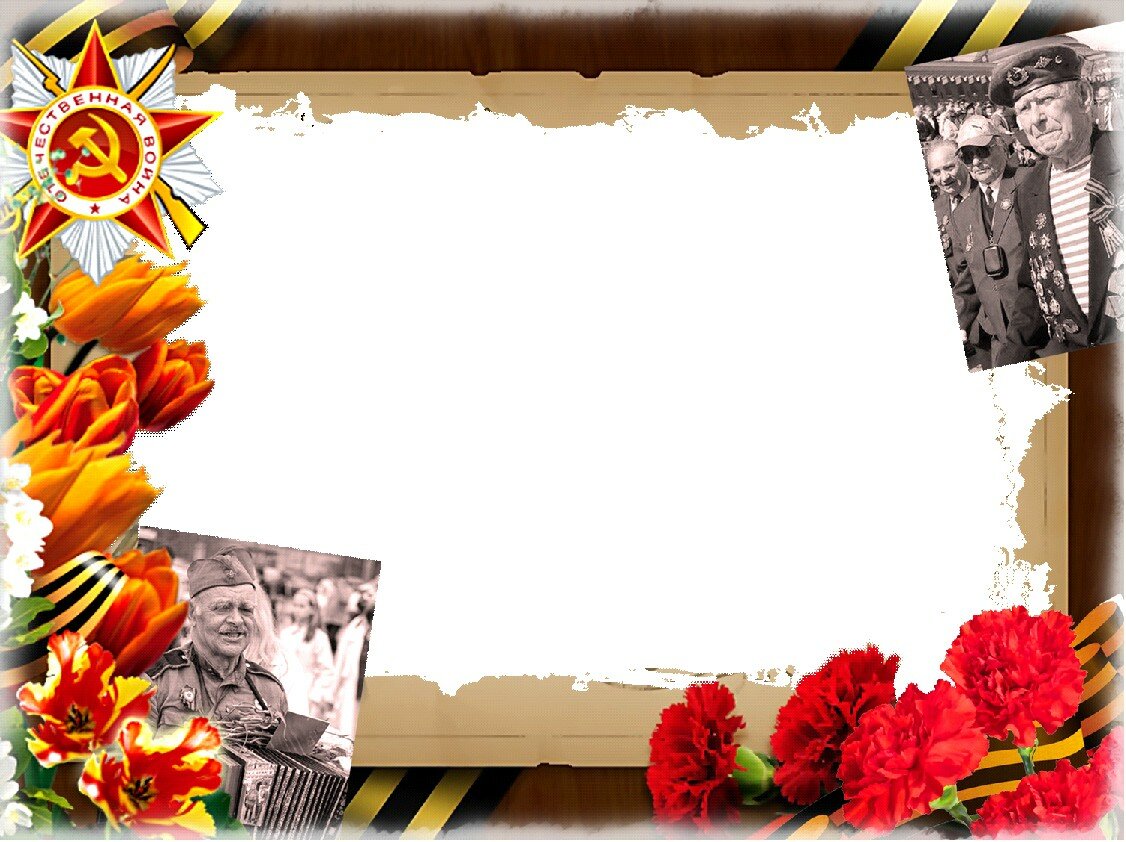 Формы реализации проекта:
совместная организованная деятельность с детьми; беседы на уроках мужества, в форме круглого стола, поисковая и проектно-исследовательская деятельность,  презентация  проекта в форме просмотра презентации и музыкально-литературной композиции  на классных часах в других группах, сотрудничество, изготовление сувениров своими руками,  продукт реализации проекта, презентация проекта.
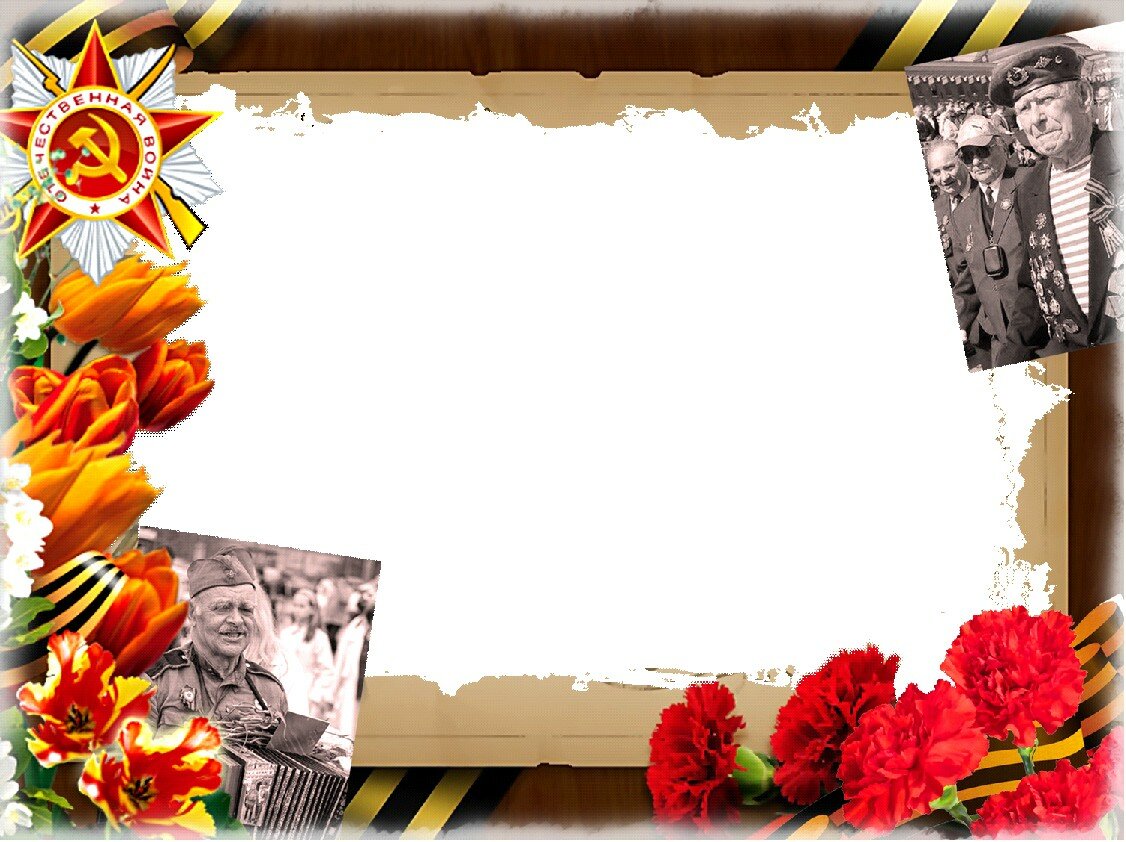 Цель :
рассказать и увековечить память об   ветеранах ВОВ
Задачи:
вовлечение дошкольников и родителей в поисковую и исследовательскую деятельность;
приобретение практического опыта, который усилит социальную компетенцию и интерес к социально значимой деятельности;
изучение страниц жизни  ветеранов;
воспитание патриотических чувств через соприкосновение с историческими документами и материалами;
создание творческих работ учащихся,
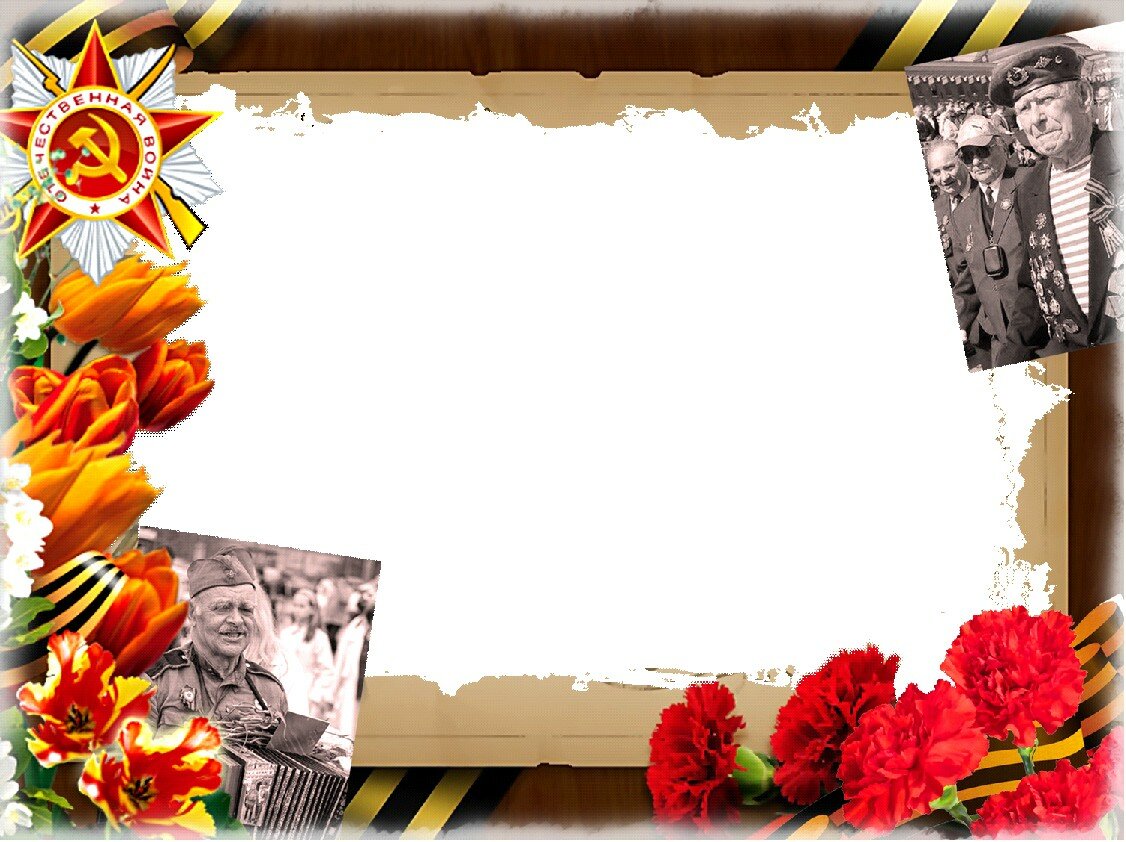 Предполагаемые  результаты:
 
приобретение  учащимися опыта социально значимой деятельности;
повышение интереса к истории своих земляков;
оформление стенда  ветераны Великой отечественной войны»
формирование проектных исследований среди участников проекта.
 Методическое обеспечение:
Концепция гражданско –патриотического и духовно-нравственного развития и воспитания личности гражданина России
Программа комплексных мероприятий по гражданско- патриотическому воспитанию
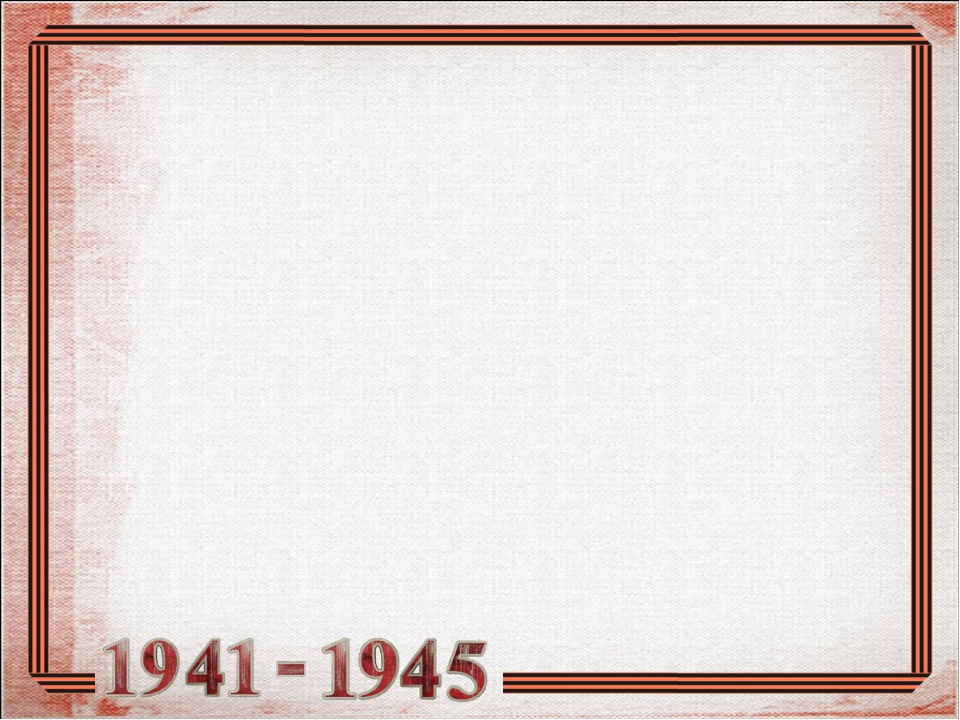 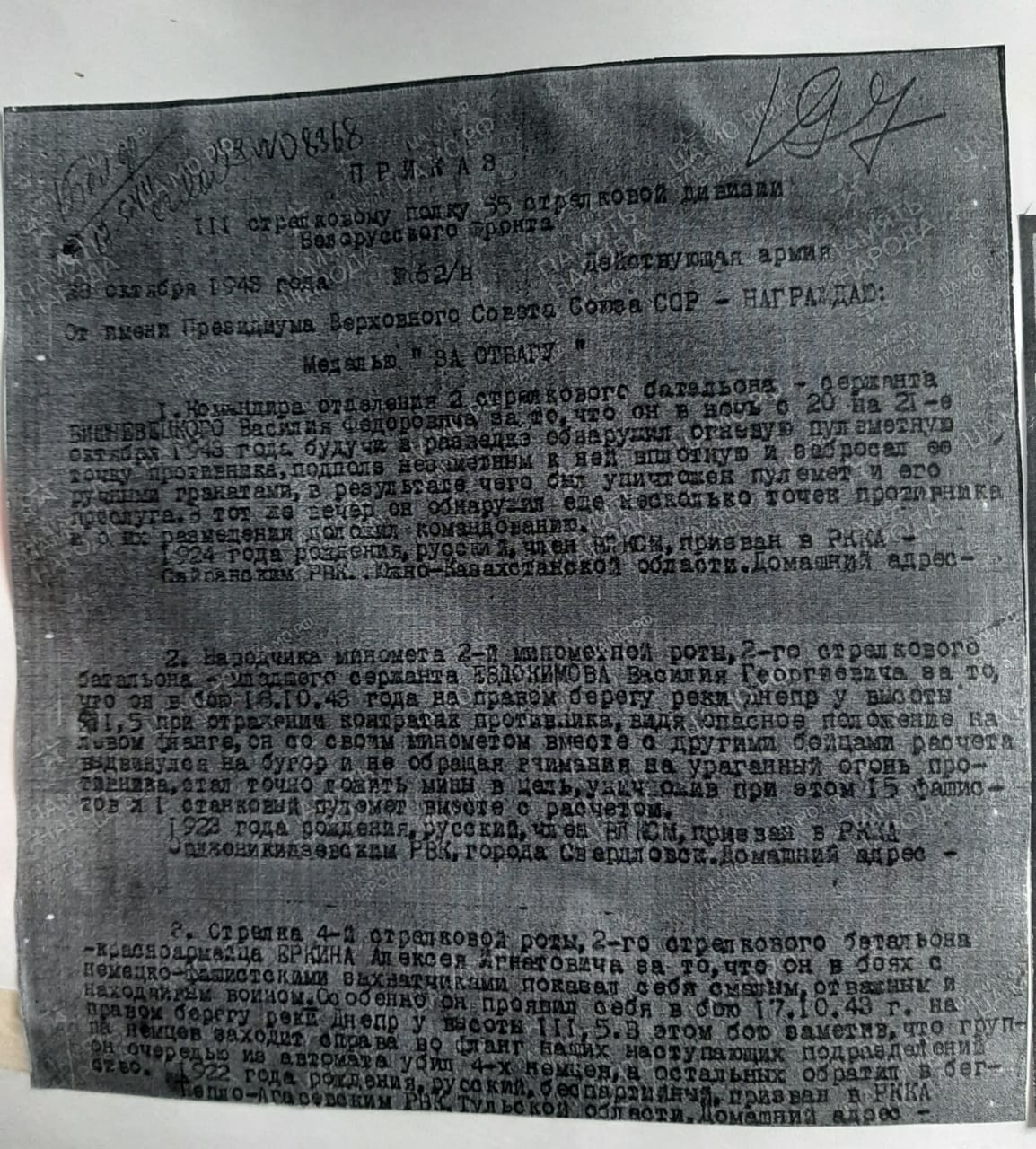 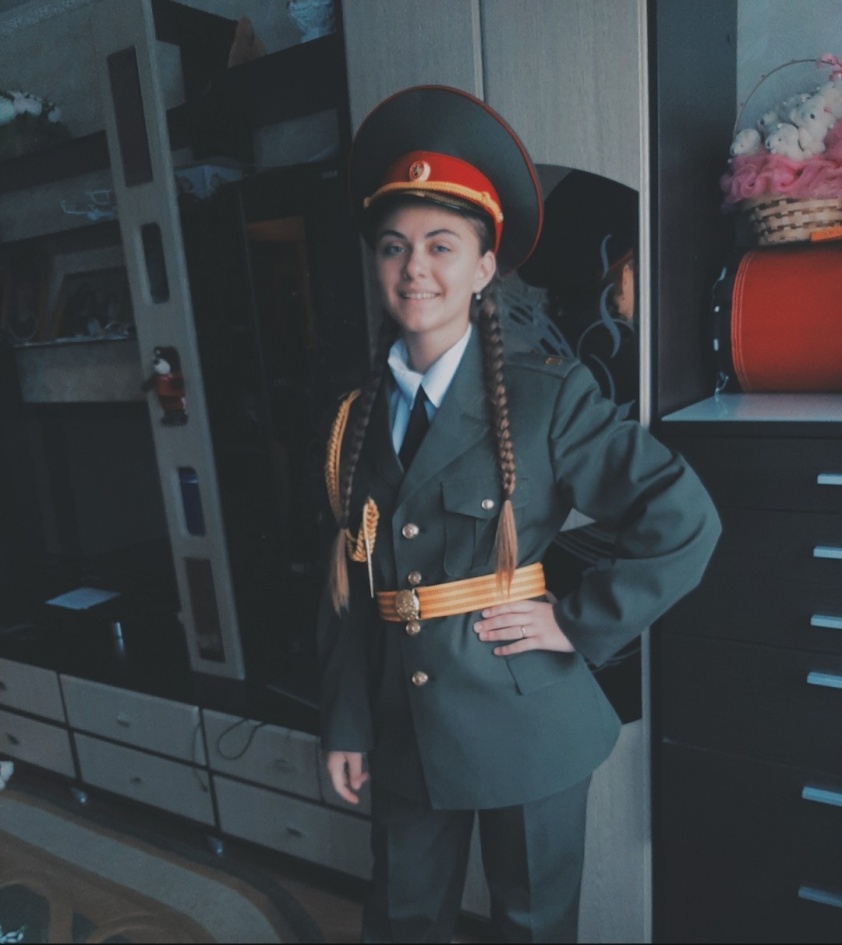 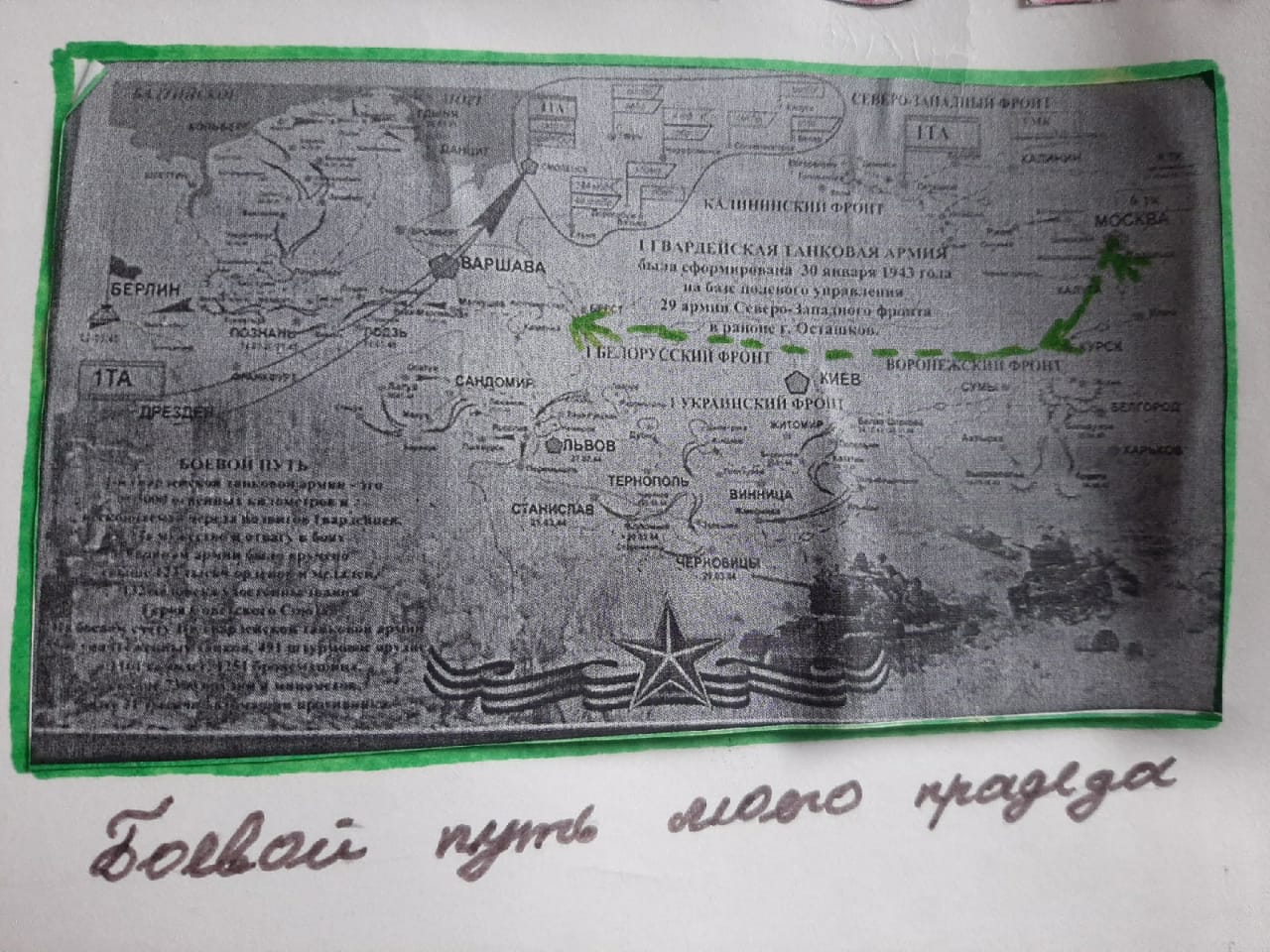 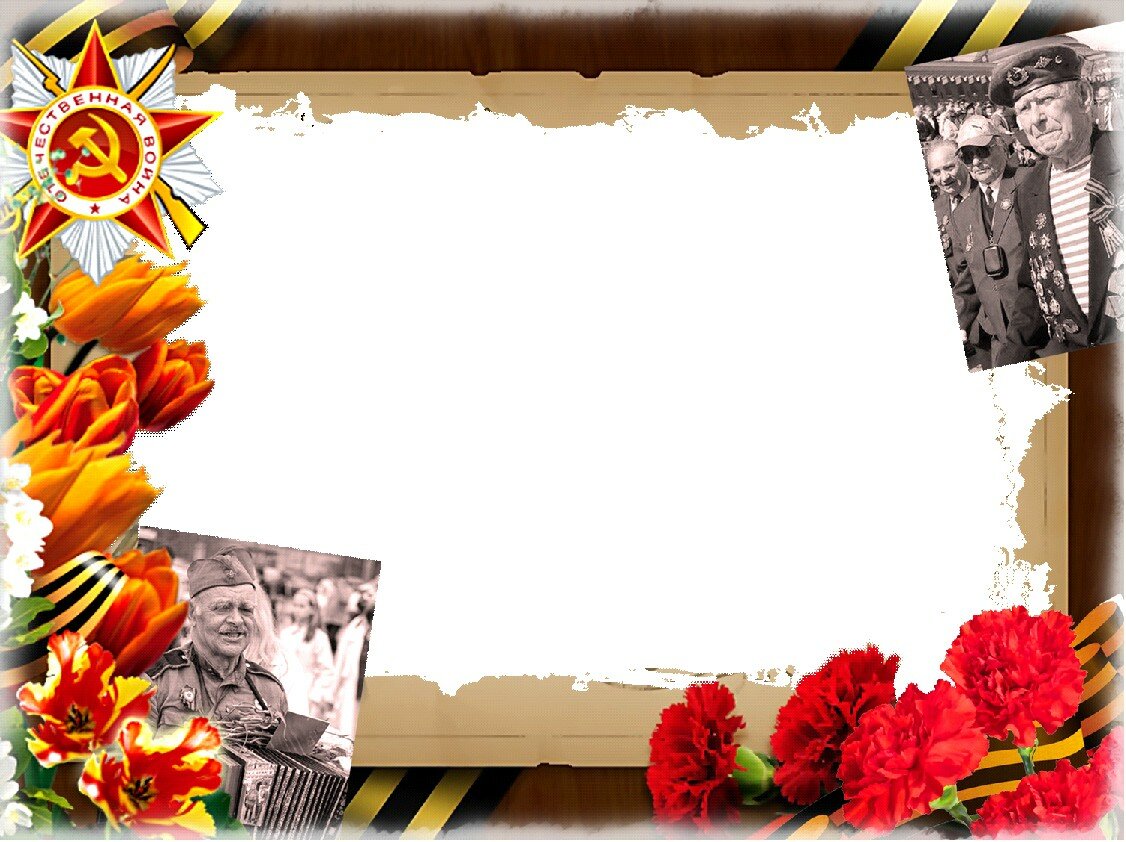 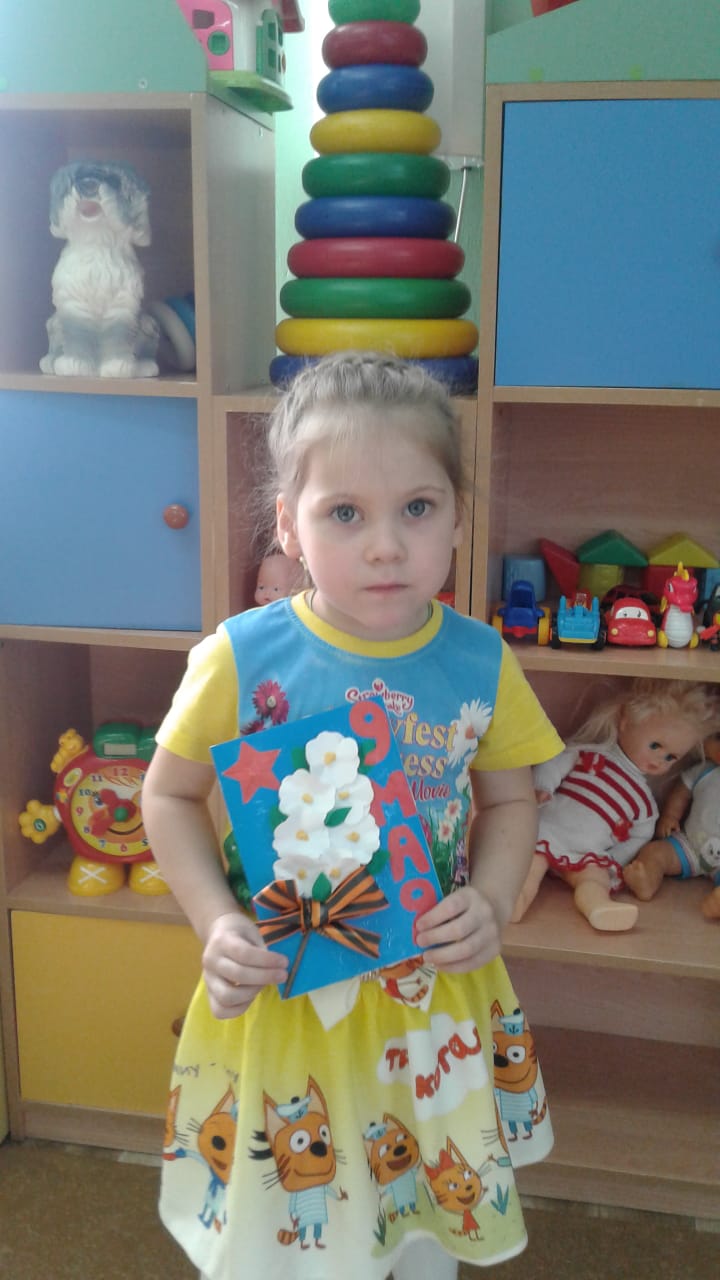 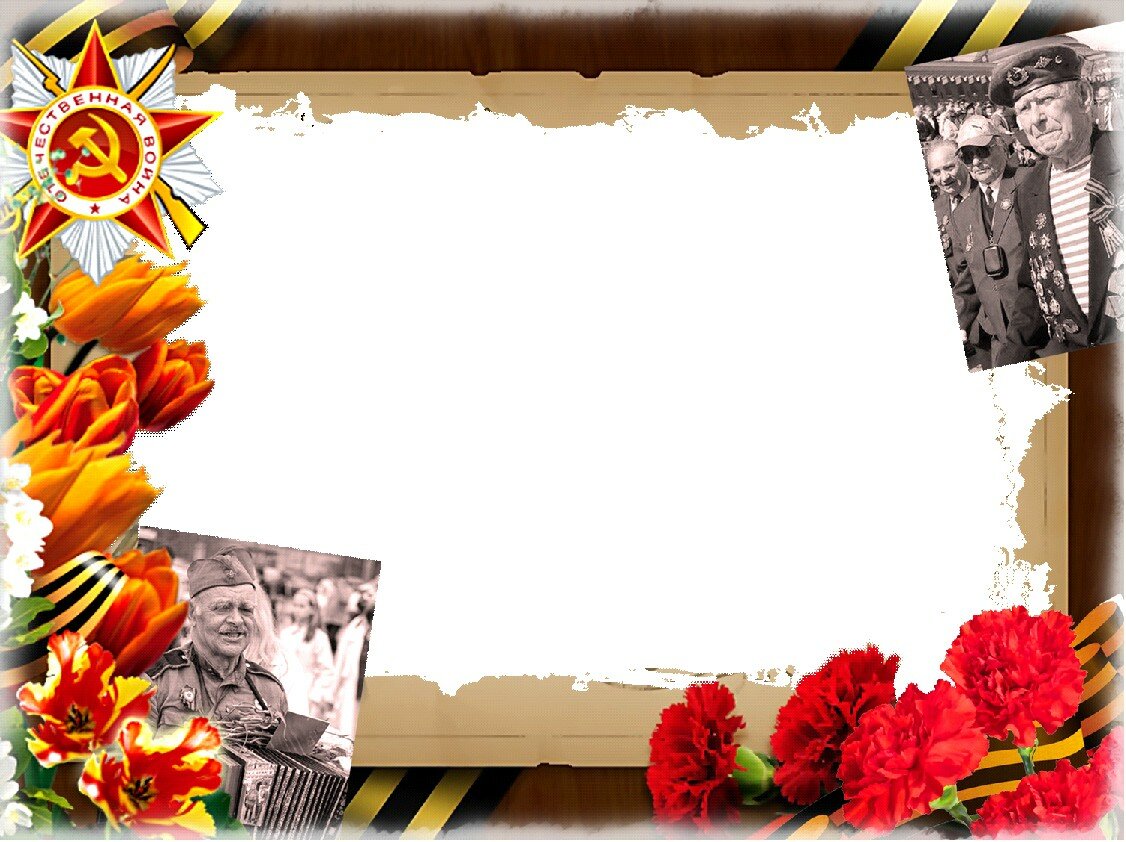 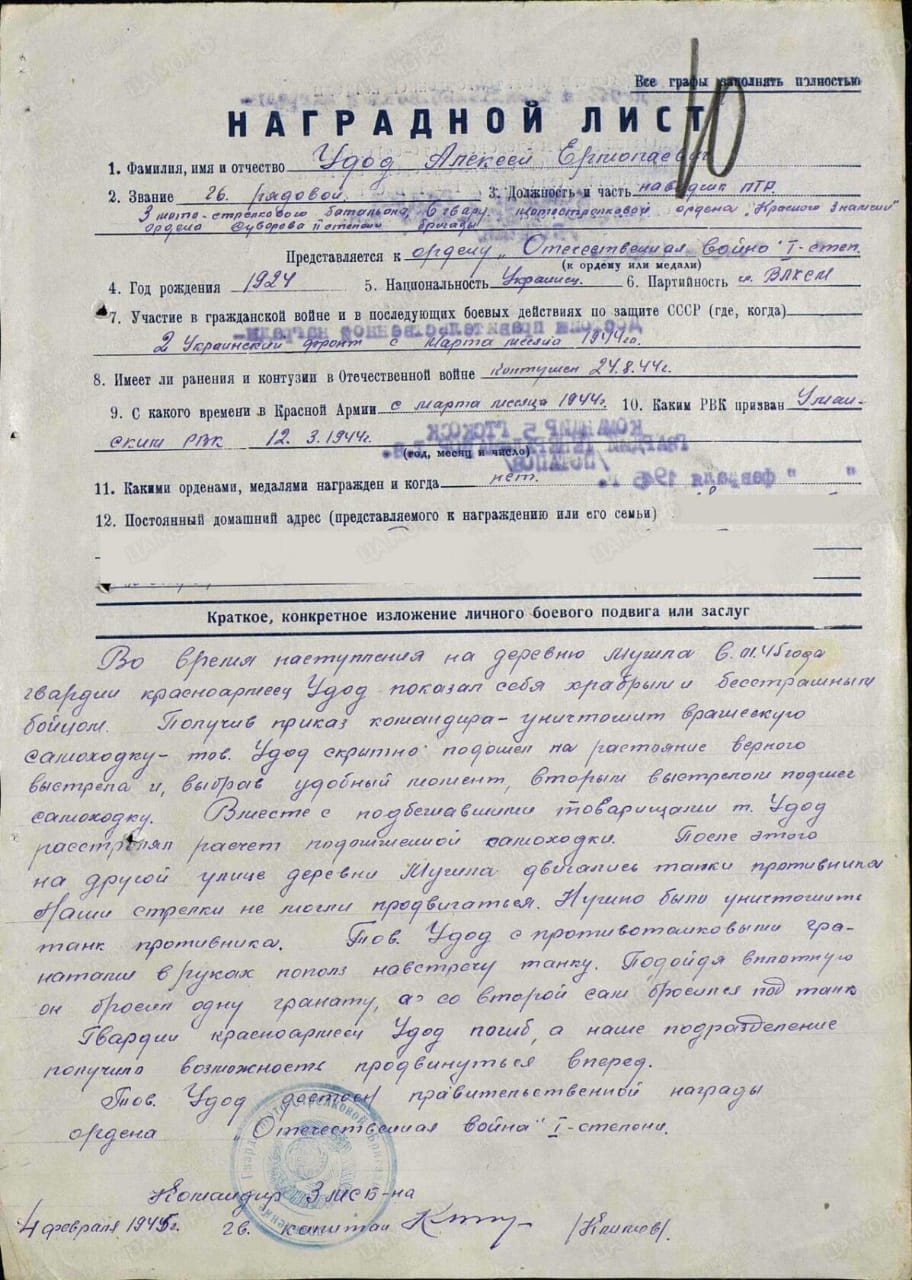 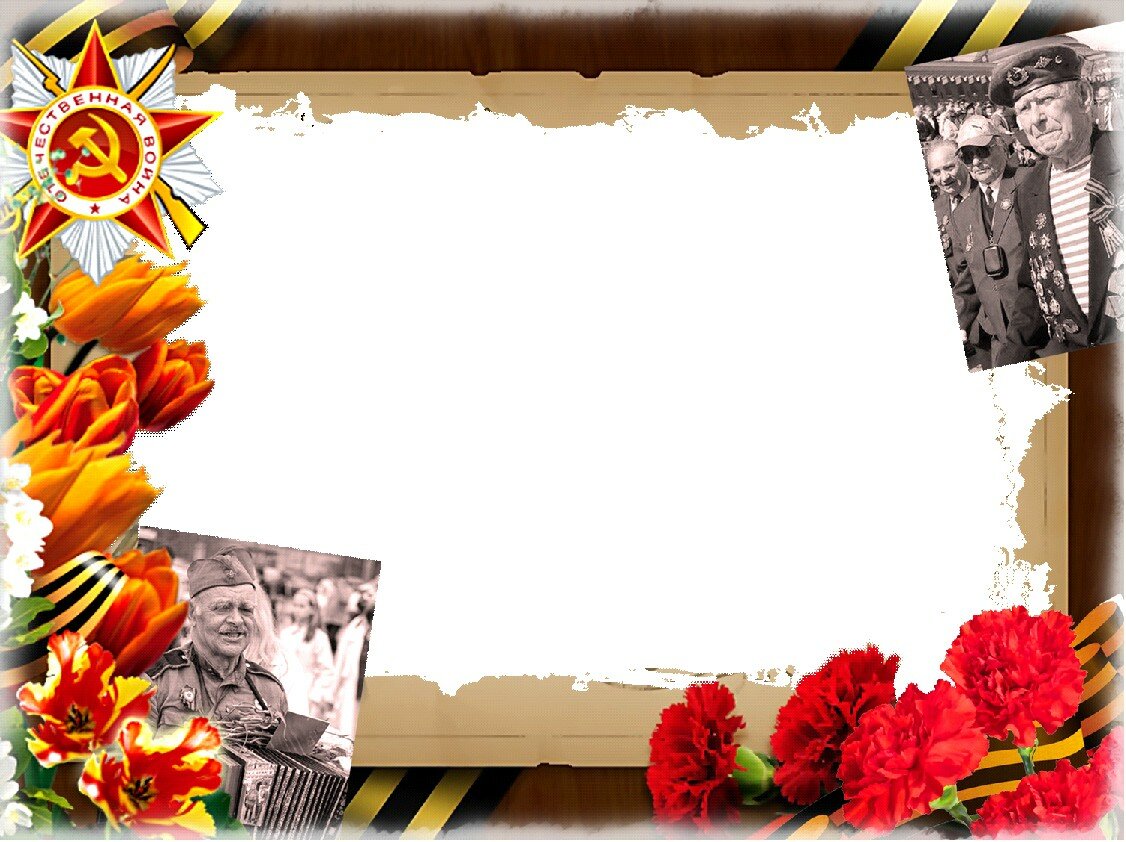 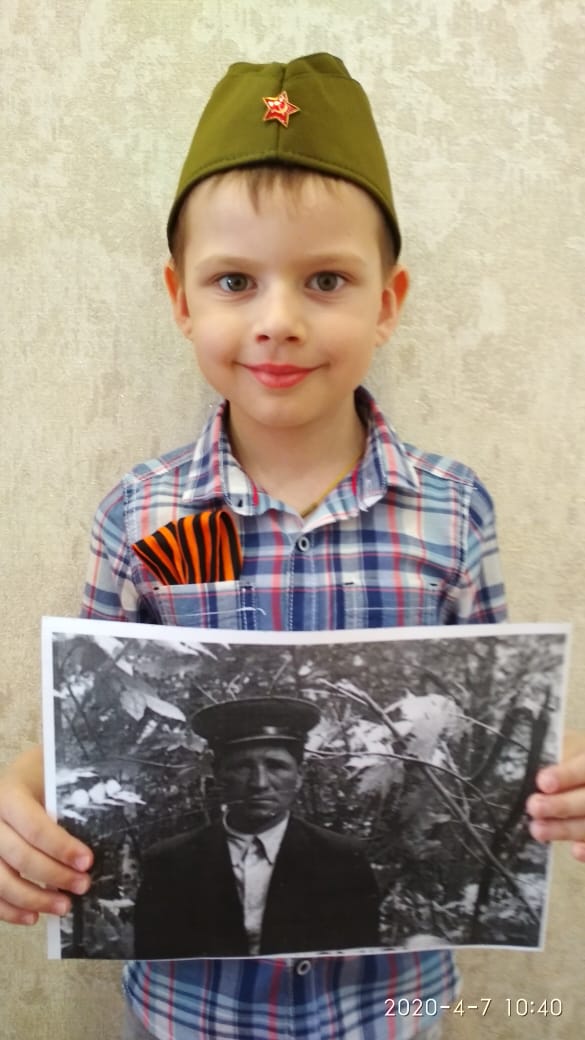 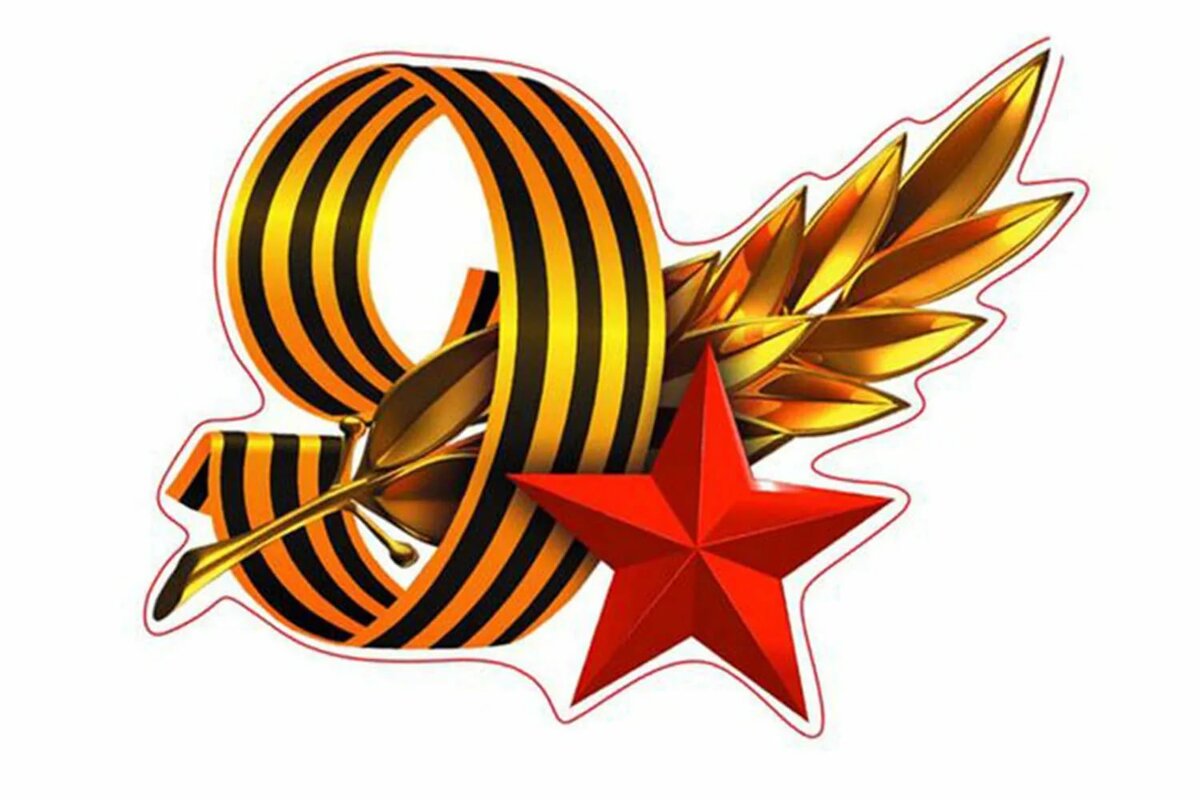 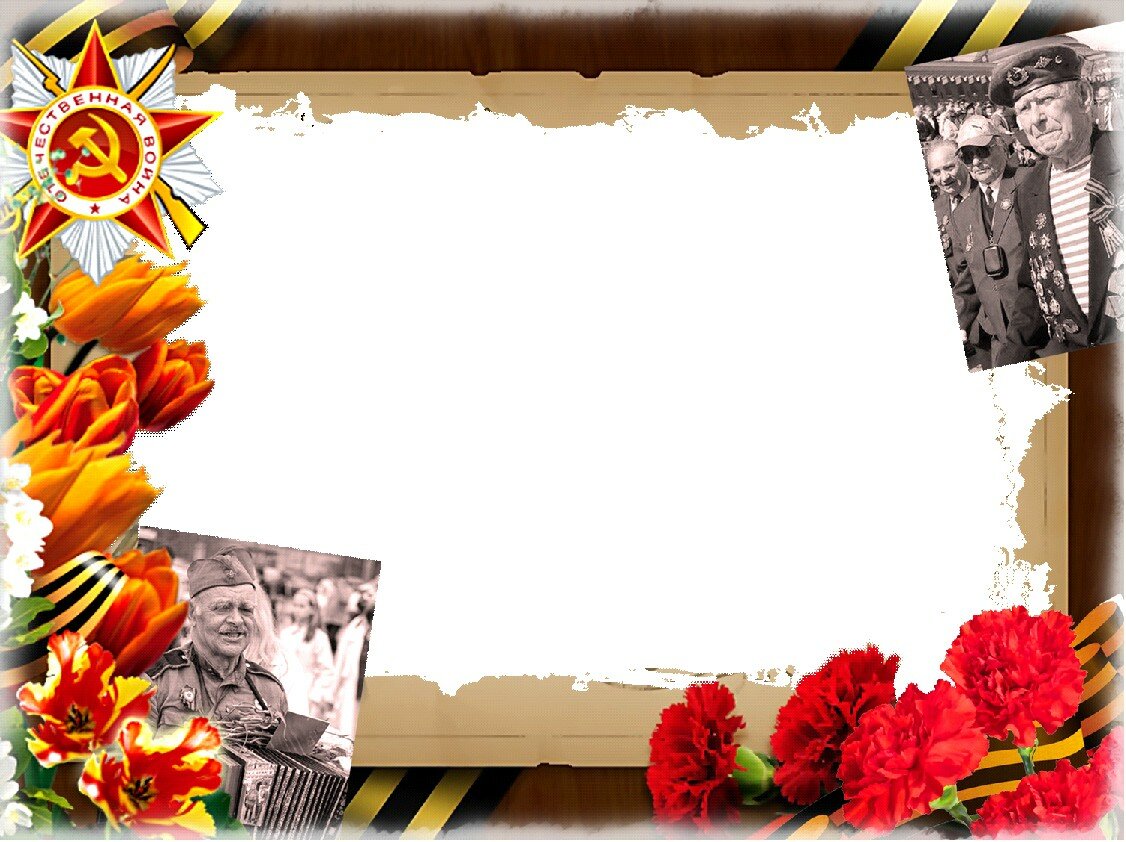 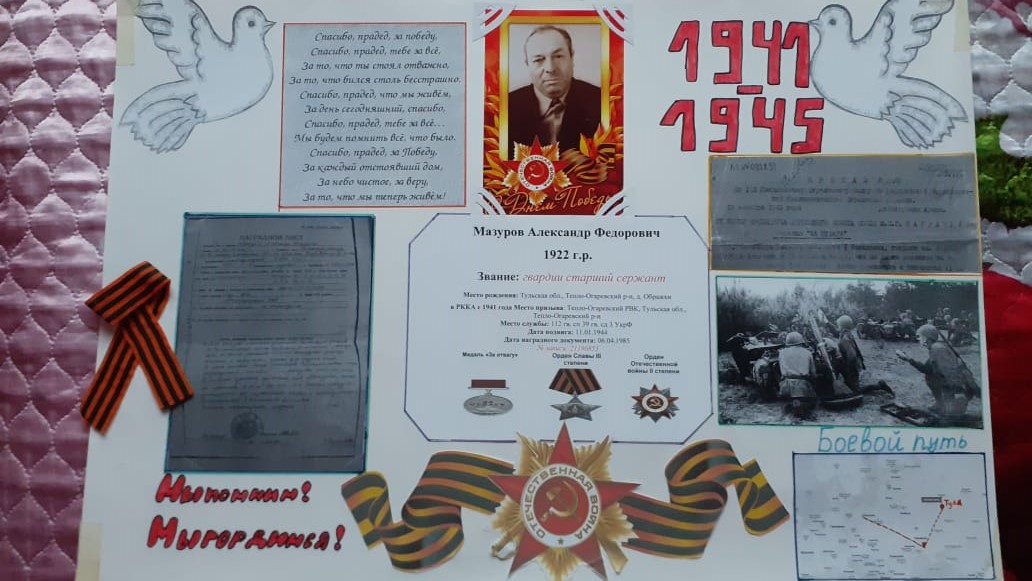 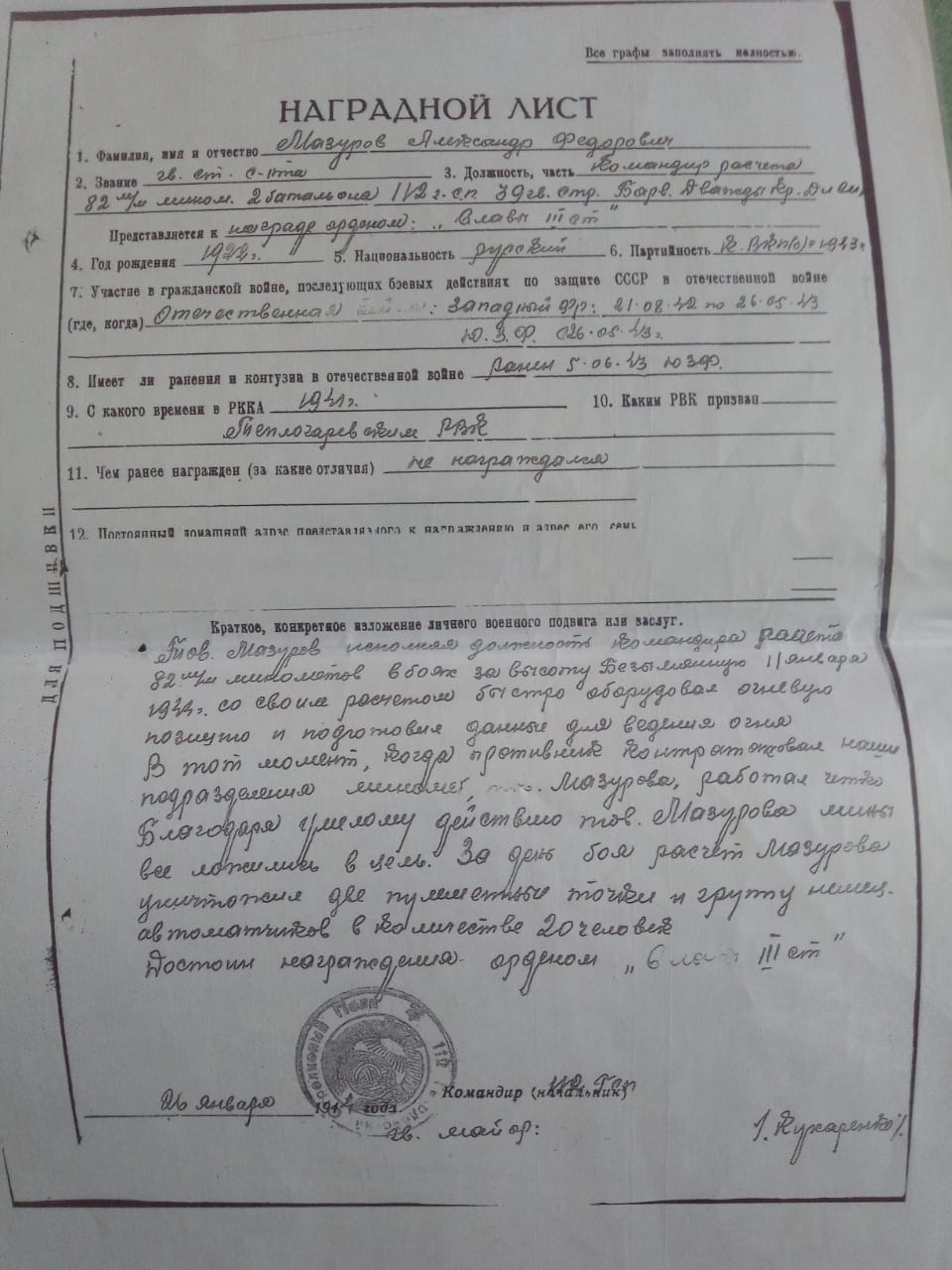 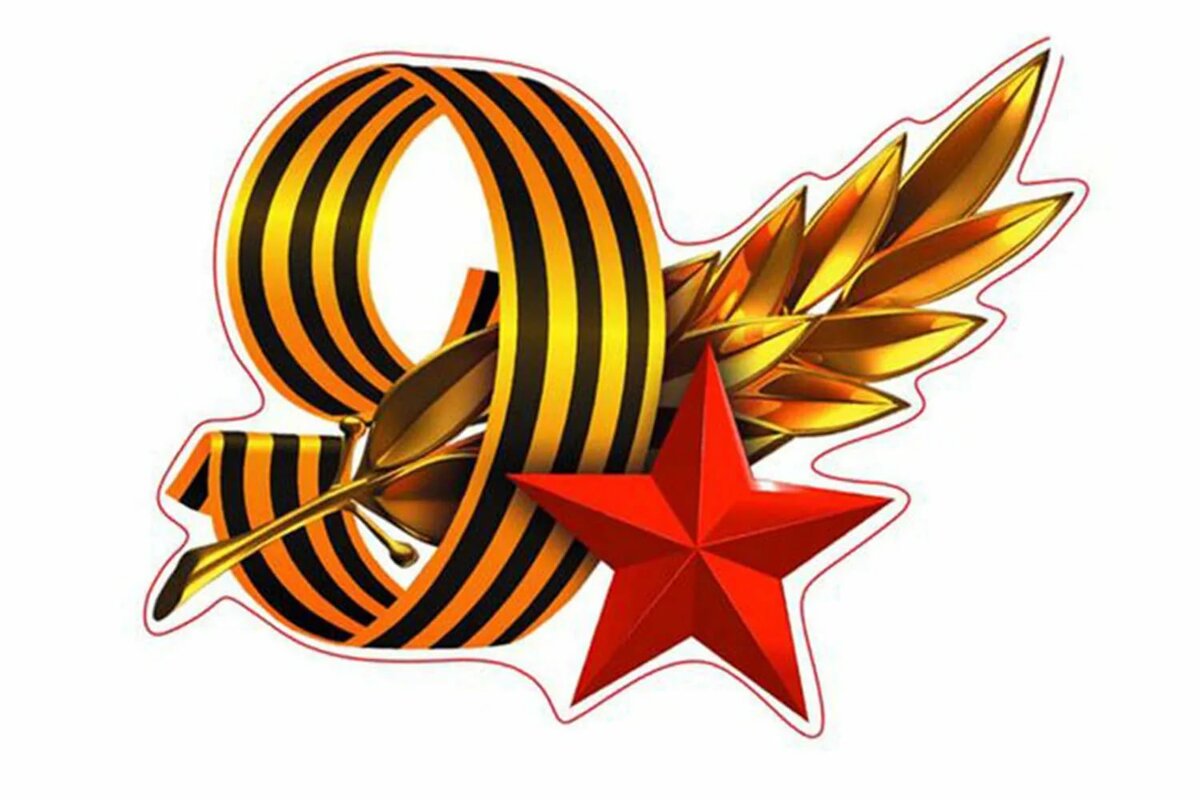 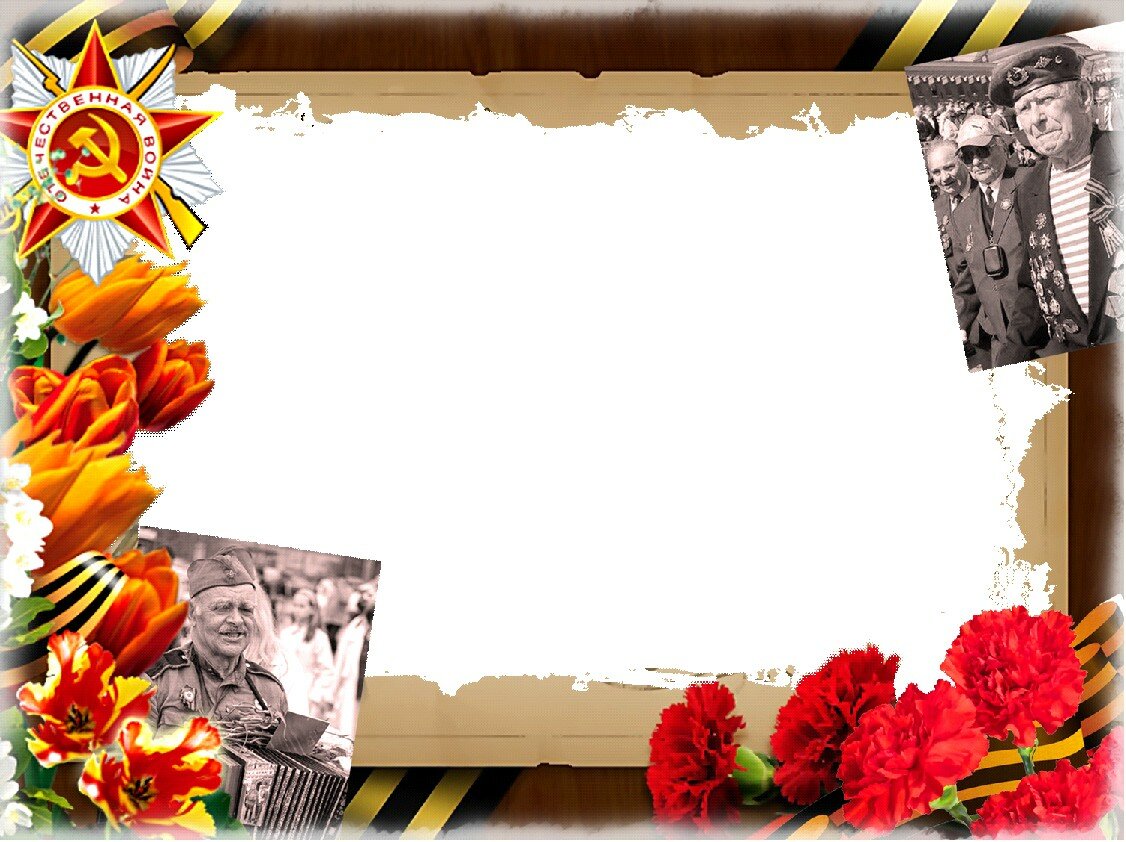 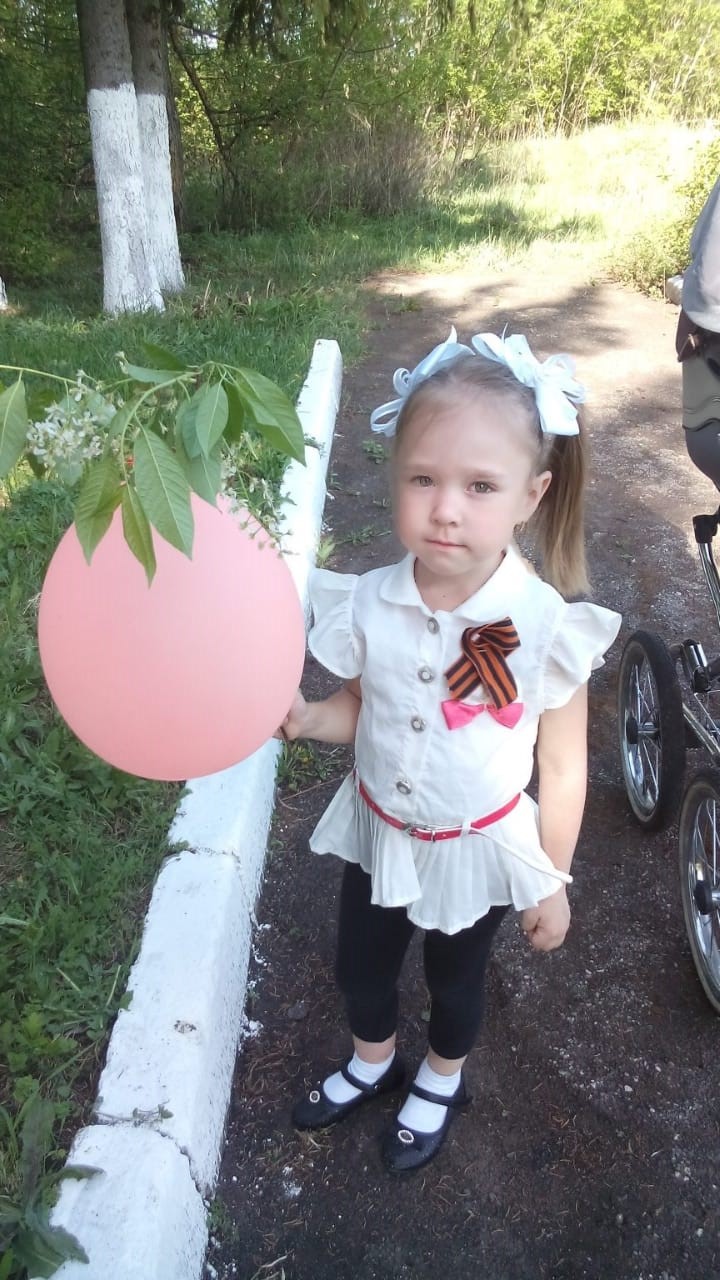 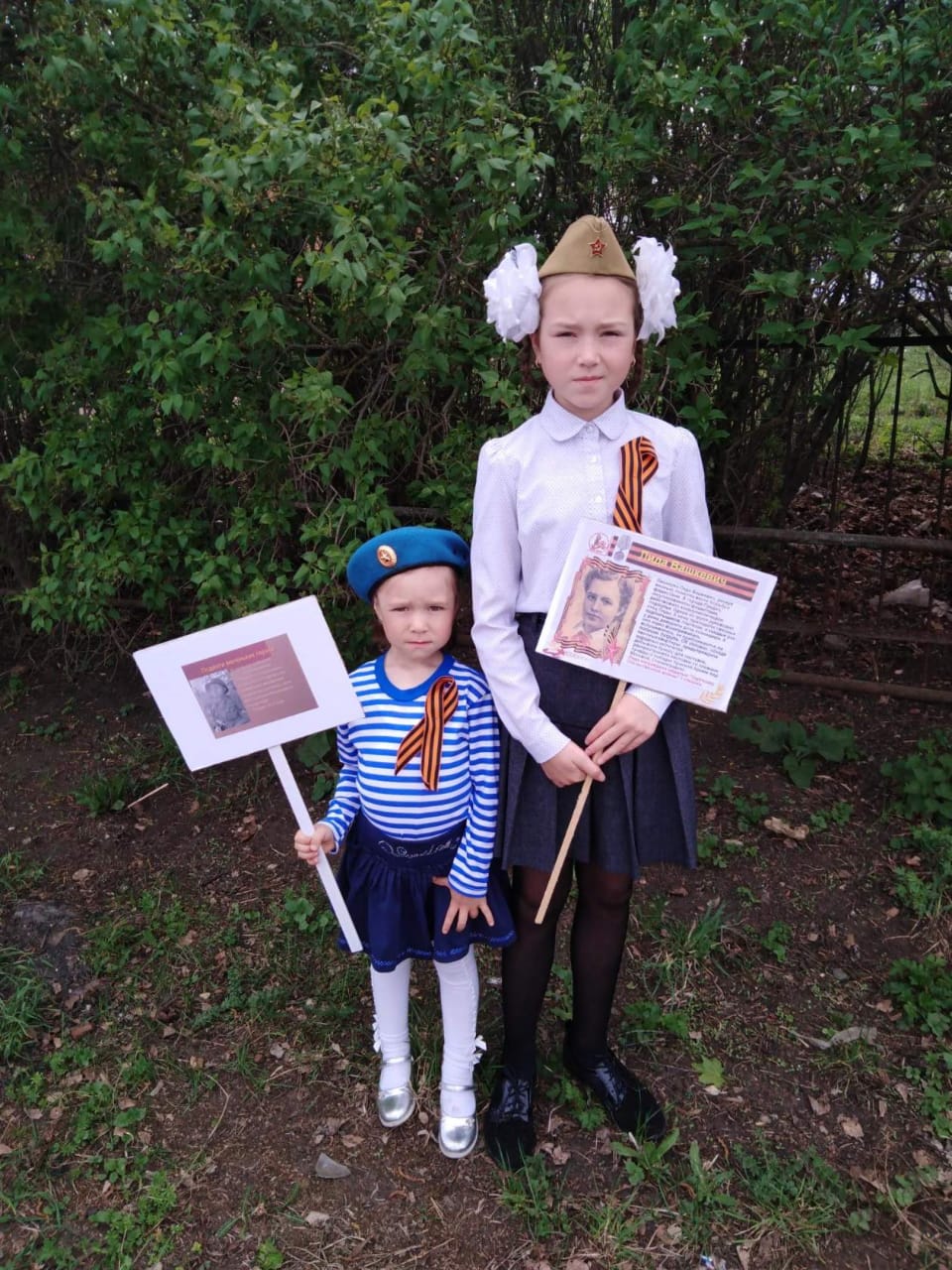 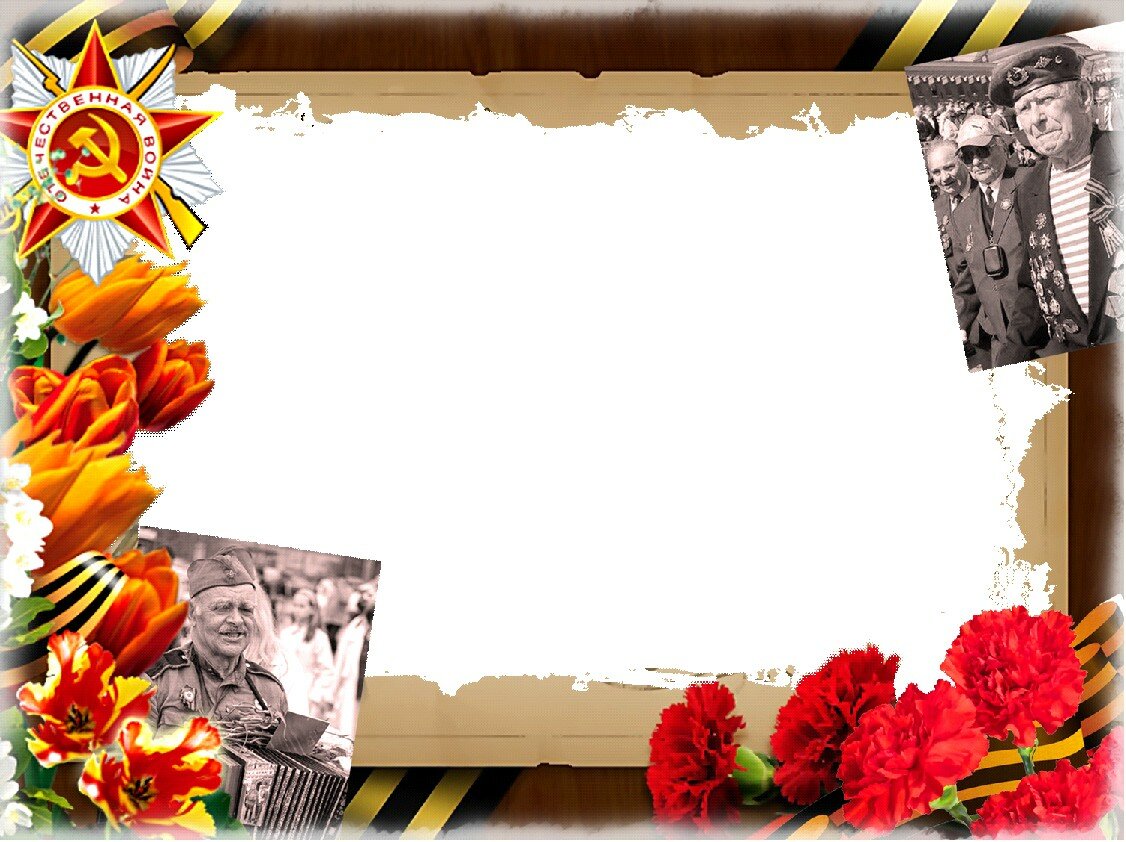 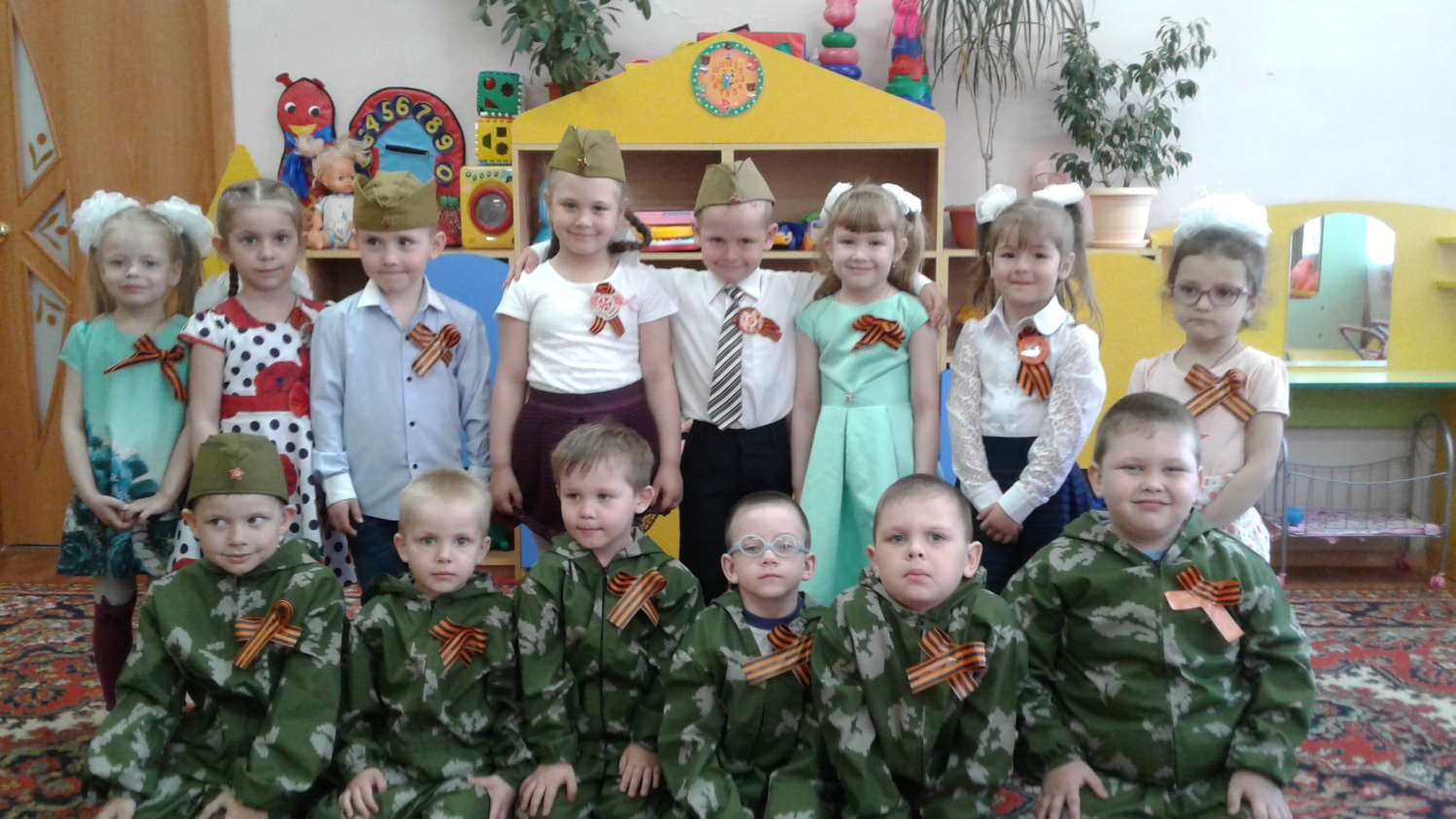 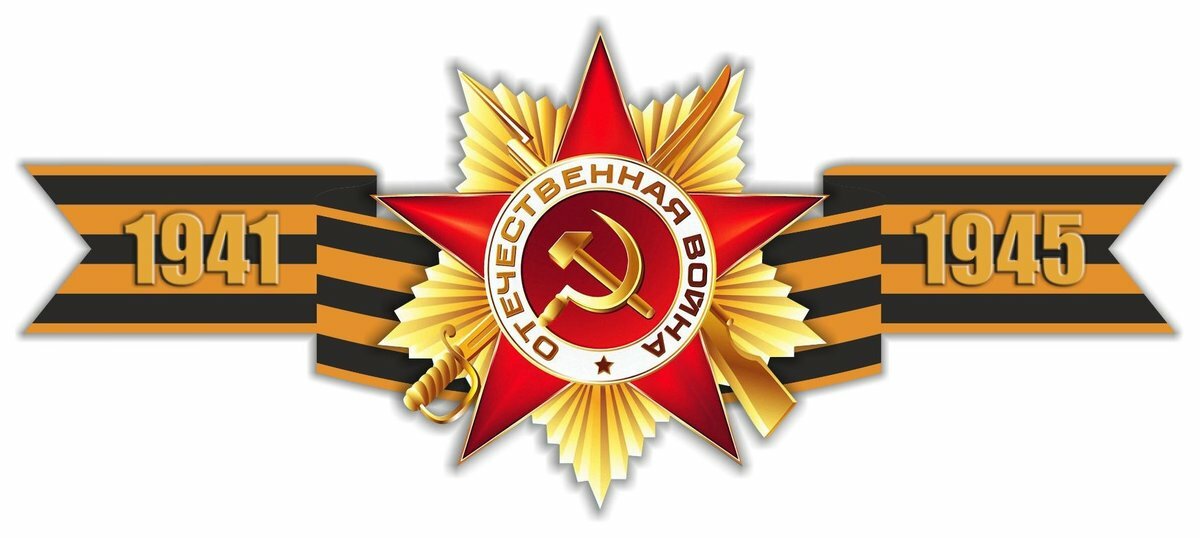